ỦY BAN NHÂN DÂN QUẬN BÌNHTHẠNH                  PHÒNG GIÁO DỤC VÀ ĐÀO TẠO
Môn Tập làm văn – Lớp 4 Tuần 7
Bài: Luyện tập phát triển câu chuyện
(SGK trang 75)
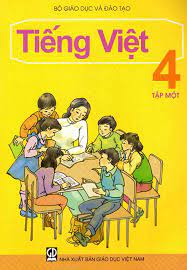 Đề bài: Trong giấc mơ, em được một bà tiên 
cho ba điều ước và em đã thực hiện cả ba điều ước đó. Hãy kể lại câu chuyện ấy theo 
trình tự thời gian.
Kể lại một câu chuyện theo trình tự thời gian.
Đề bài yêu cầu gì?
Kể các sự việc diễn ra theo thứ tự sự việc xảy ra trước kể trước, sự việc xảy ra sau kể sau.
Kể theo trình tự thời gian 
là kể như thế nào?
Kể lại một giấc mơ em đã được một bà tiên cho ba điều ước và em đã thực hiện ba điều ước đó.
Kể về câu chuyện gì?
Nhân vật trong câu chuyện này?
Em và Bà tiên
Gợi ý 1 :
1. Em mơ thấy mình gặp bà tiên trong hoàn cảnh nào ?
- Em ngồi bên cửa sổ.
- Em đang mong muốn 
  một điều gì thì bà tiên hiện ra.
- ………
- Bà thấy em là một người con hiếu thảo; một học sinh chăm ngoan; một học sinh biết giúp đỡ mọi người…
Vì sao bà tiên lại cho em ba điều ước ?
- Bà cho em ba điều ước.
- Giới thiệu được câu chuyện.
- Nêu được hoàn cảnh khi nào? Ở đâu?
Gợi ý 2:
2. Em thực hiện từng điều ước như thế nào?
- Đầu tiên em ước……Kết quả
- Điều ước thứ hai……Kết quả
- Điều ước thứ ba……Kết quả
- Kể theo trình tự sự việc 1, sự việc 2, sự việc 3…..
- Kết hợp miêu tả ngoại hình nhân vật.
- Hành động, lời nói, việc làm, suy nghĩ của nhân vật.
Gợi ý 3:
3. Em nghĩ gì khi thức giấc?
Hóa ra…Tiếc…Em mong…
Ý nghĩa của câu chuyện.
- Mong ước, hứa hẹn.
- Suy nghĩ về điều ước đó.
Lưu ý khi làm bài
- Truyện kể đúng nội dung, yêu cầu của đề, có đầu có cuối, sắp xếp các sự việc trong câu chuyện đúng trình tự thời gian.
- Biết dùng các từ ngữ hay, giàu hình ảnh để diễn đạt câu chuyện.
- Không mắc lỗi chính tả, lỗi dấu câu, lỗi dùng từ, lỗi đặt câu……
- Biết sử dụng ngữ điệu kể phù hợp với nội dung câu chuyện.
Dặn dò:
Hoàn chỉnh bài làm
Luyện tập phát triển câu chuyện 
  (STV Tập 1/trang 82)